,Apple Pie‘
Made by Monika Kučinskaitė
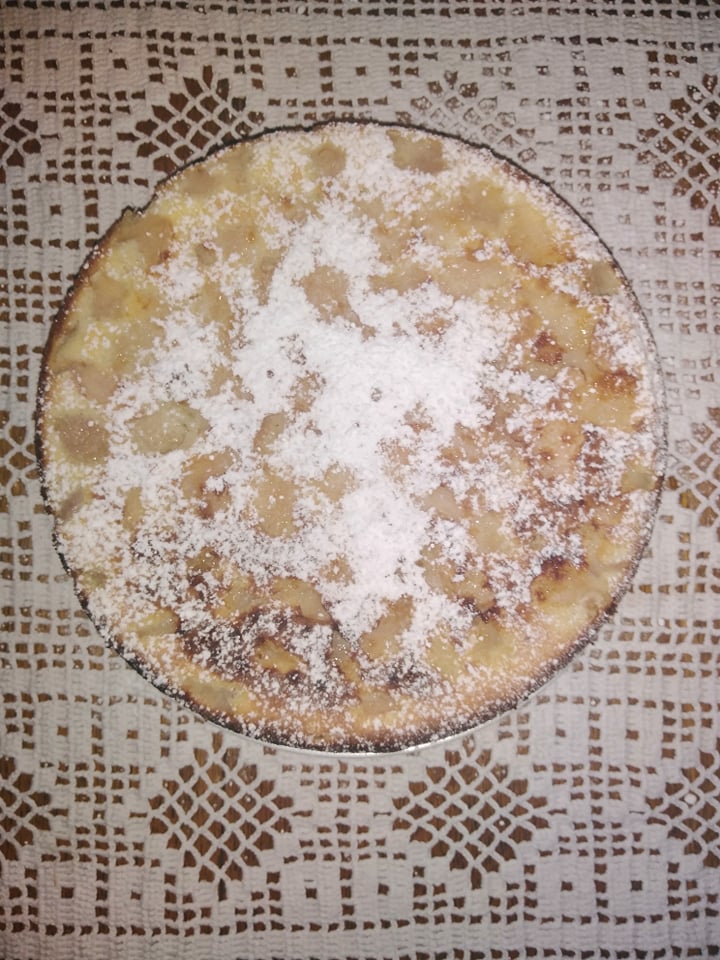 Ingredients
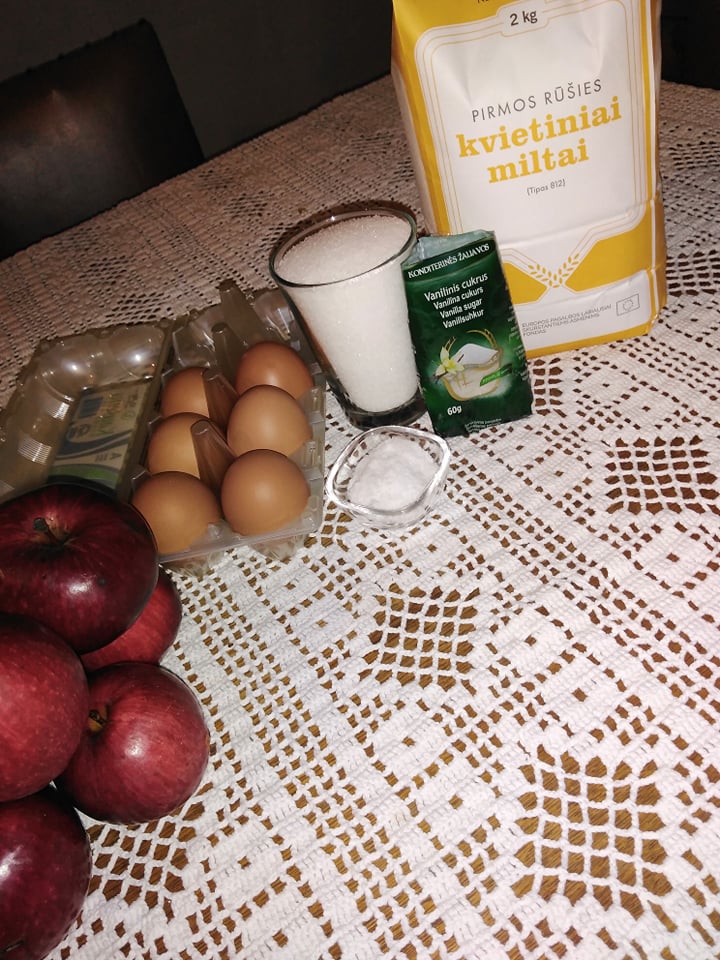 6 eggs
5 apples
1 glass of sugar 
1 pinch of salt
1 t.s of vanilla sugar 
1 and half glasses of flour
Cooking process
Separate all egg whites from the yolk, add the sugar to the whites and mix it.
 Mix the yolks with a pinch of salt and pour the dough of whites and add flour.
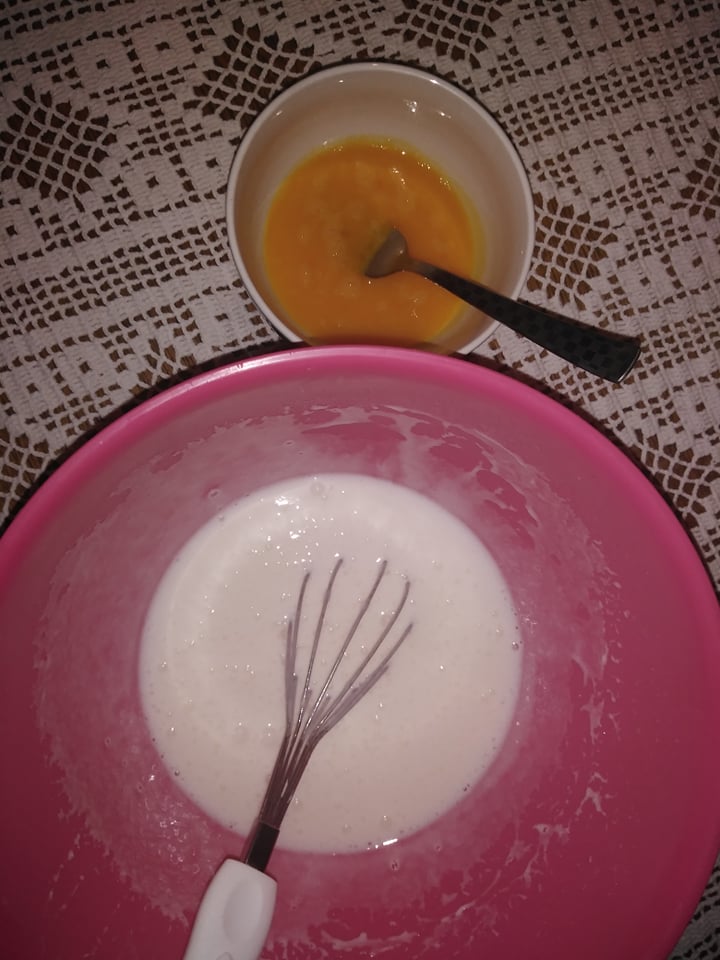 Spread out the pan with a baking paper and grease the butter, add the peeled and sliced ​​apples.
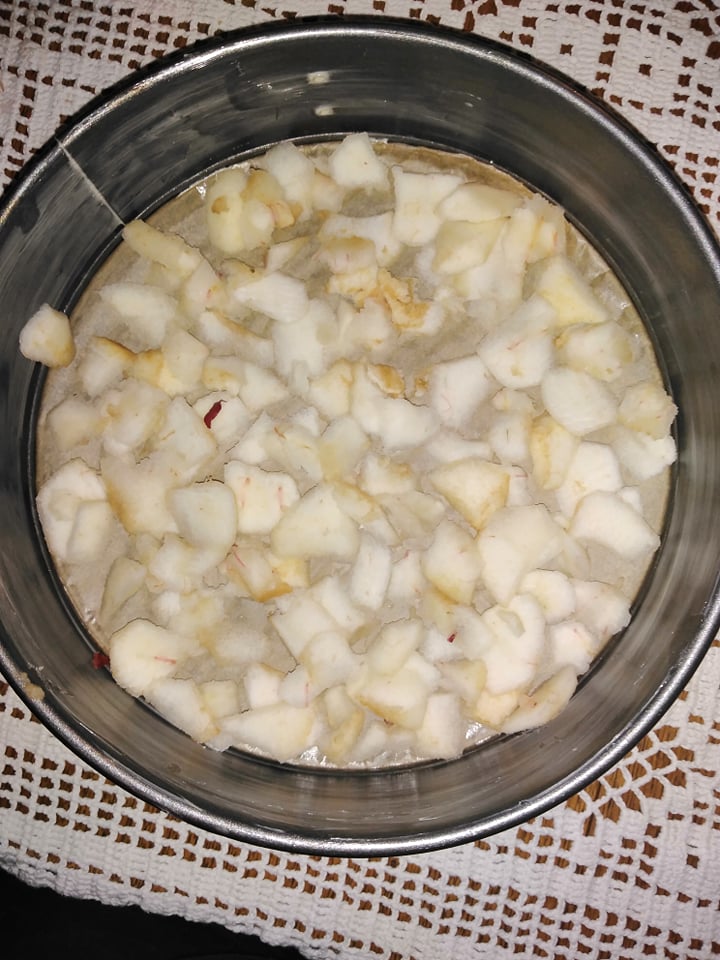 Pour the dough into the baking pan (with apples)  and bake it for 35 minutes in 200ᵒc
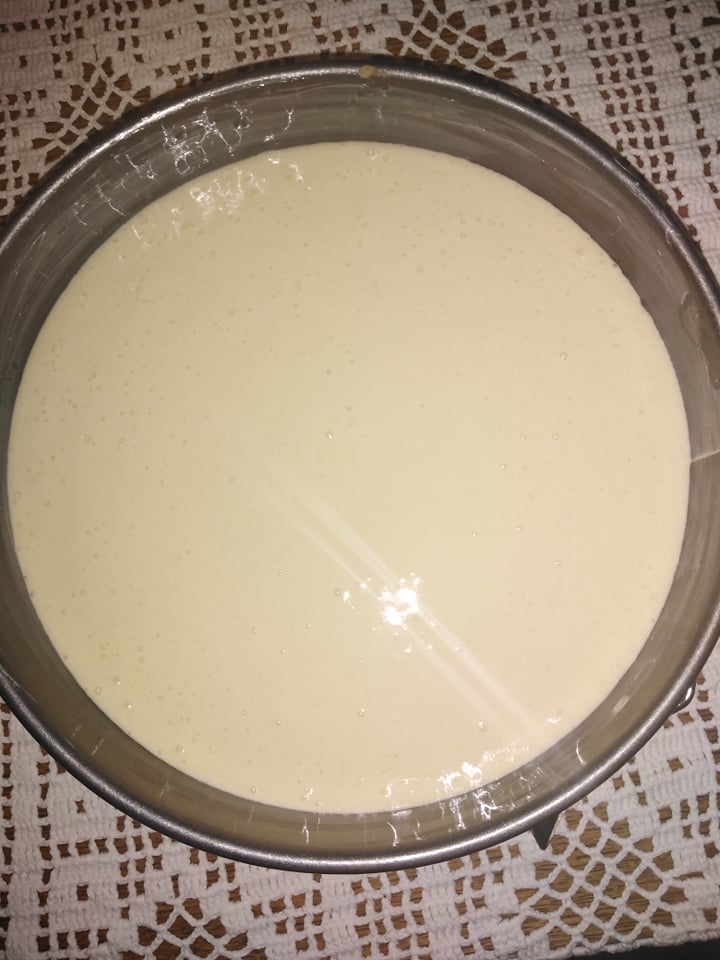 Enjoy your meal!